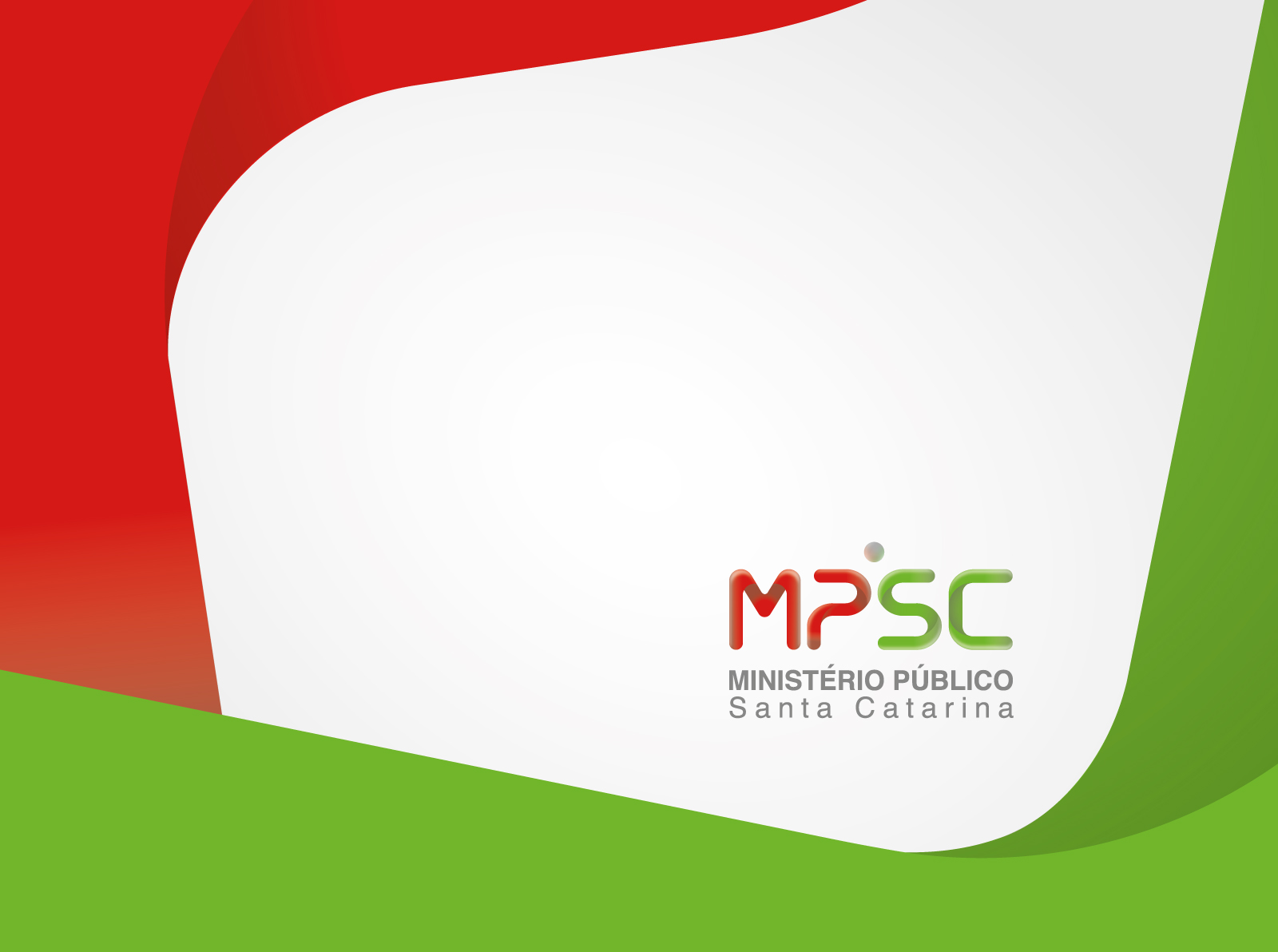 Servidores de Alto Desempenho
Luciano Moura
GEAU – Gerencia de Atendimento ao Usuário
Recebe diariamente as solicitações de auxílio;

Identifica demandas da instituição;

Busca soluções;
Necessidades dos GAECOS
Crescente volume de dados devido à aparelhos com cada vez maior capacidade de armazenamento;

Computadores mais potente e com maior espaço de disco;

Maior banda de rede e Internet;
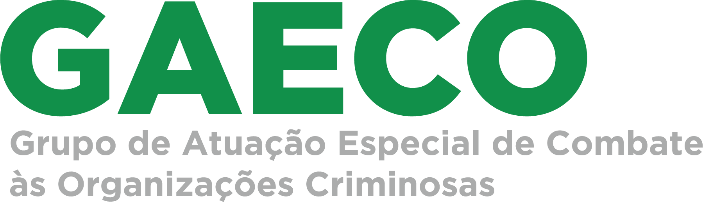 Proposta / projeto de Virtualização
A GEAU já vinha pesquisando sobre o assunto;

Entrou em contato com a coordenação geral  e propôs um modelo de concentração de dados;
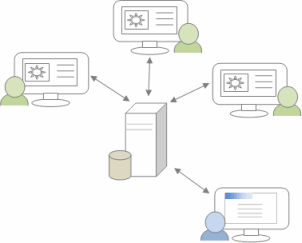 Vantagens
Ponto único de download;

Acesso remoto múltiplo e colaborativo (integrantes do grupo regional e entre grupos);

Acesso de diversas plataformas, inclusive externo via vpn;

Acesso por outros grupos ou usuários dentro da rede interna;

Evita envio físico de mídias;

Economia de recursos;
Piloto
Projeto iniciado em Março de 2020;

Upgrade de Workstations HP Z240 (máximas capacidades de memória e NVME);

Instalação de um protótipo na Coordenação Geral em Novembro de 2020;

Testes com as principais aplicações  (Cellebrite e IPED);

8 usuários de forma simultânea utilizando aplicações para uso em operações;
Replicação e aquisição
2021 todos grupos regionais receberam um equipamento semelhante;

Processo licitatório para aquisição de servidor de alto desempenho;

Máquinas mais potentes agilizam o processamento e indexação dos dados e permitem mais agentes ao mesmo tempo;

Máquina adquirida:
(2x) processadores de 2,4GHz, sendo 10 núcleos físicos e 20 threads cada;
(8x) 32GB de memória RAM DDR4 ; Total 256Gb RAM;
(2x) 1,92TB NVME gen 4 e (8x) discos de HDDs de 2,4TB, 2,5” e 10K RPM 
SATA em RAID5;
Possibilidade de adicionar (2x) GPU de 300W;
Servidores de Alta Performance para todos grupos
Em 2022 com novo modelo de trabalho aprovado, aquisição de servidores dedicados para todos GAECOs;

Maio de 2023 todos GAECOS do estado com esses 
equipamentos avançados;
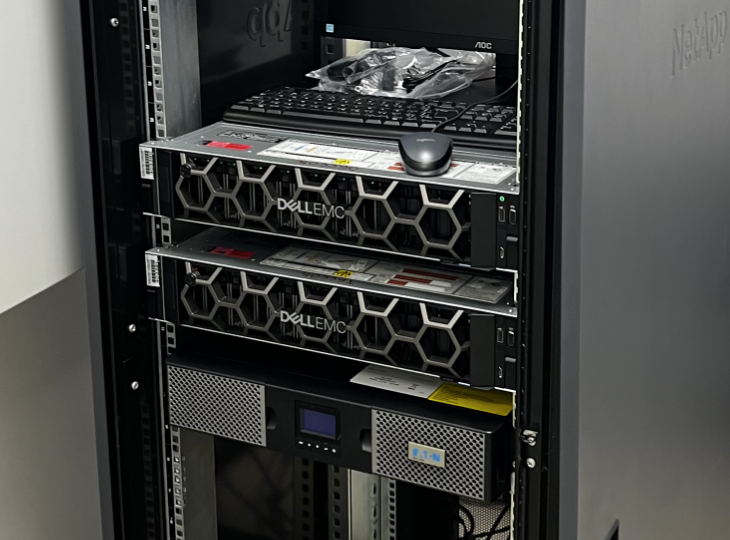 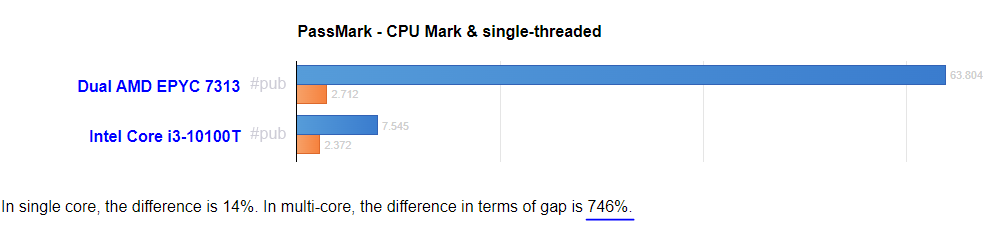 Continuação do projeto
Em 2024:
ampliação de espaço de armazenamento local;
Ampliação de memória RAM
Aquisição de GPUs;

2025:
Backup externo em nuvem;
Contatos
Luciano Moura : lumoura@mpsc.mp.br
GEAU : geau@mpsc.mp.br